BEDELL-HARPER Amelina
BENGRICHE Siham
BILLAUD William
DARDANNE Louis
NGUYEN Alex
PROJET ENTREPRENEURIAT Flo’nergy
Qui sommes-nous ?
Équipe d’étudiants pluridisciplinaire
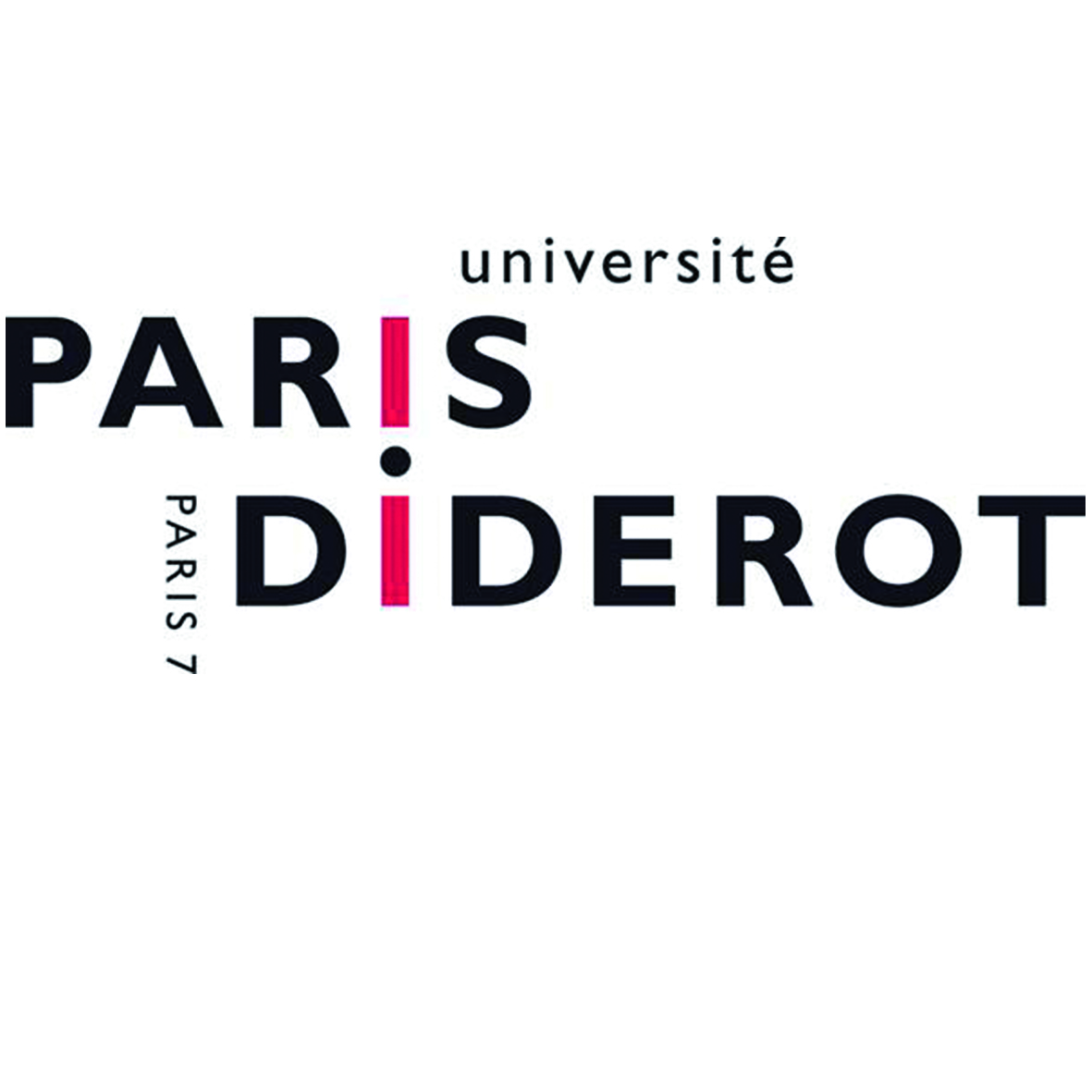 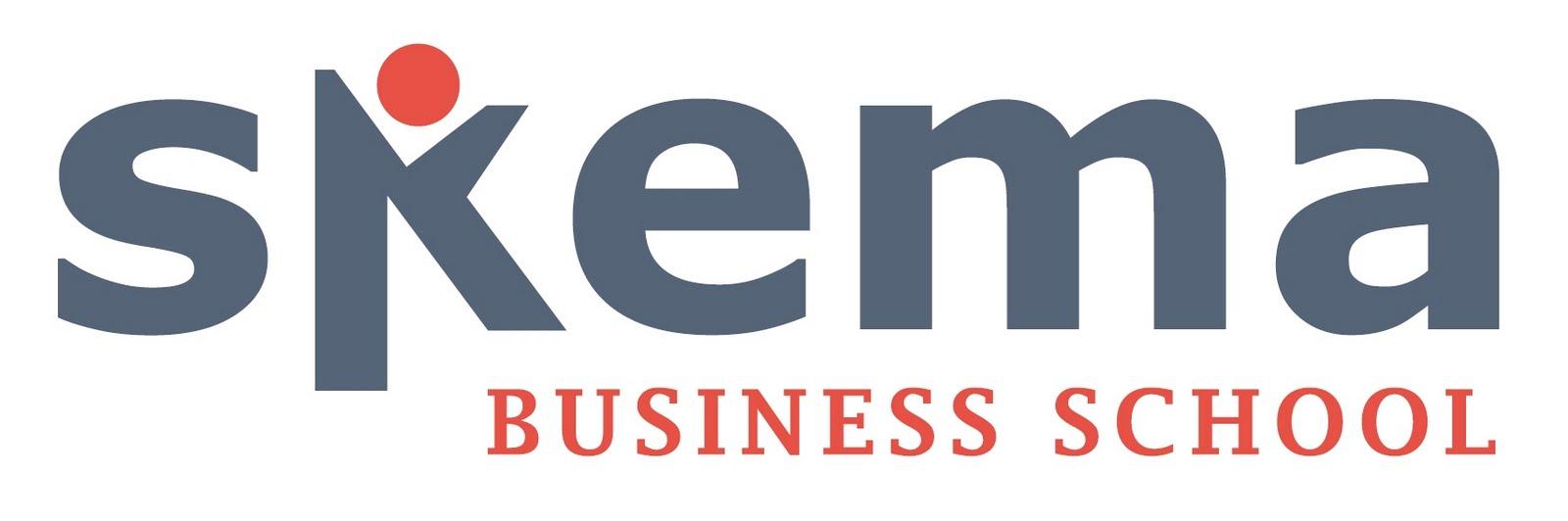 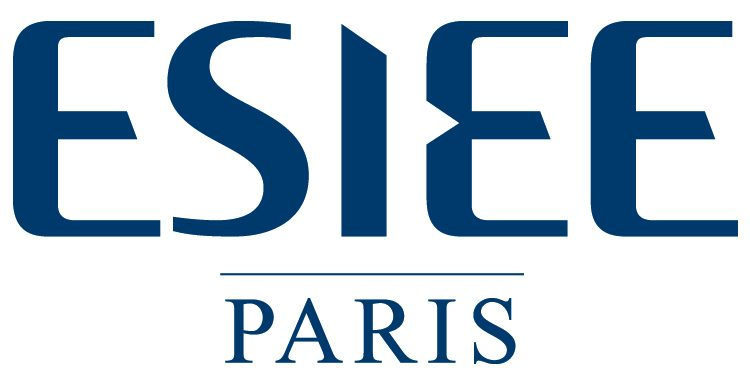 ‹#›
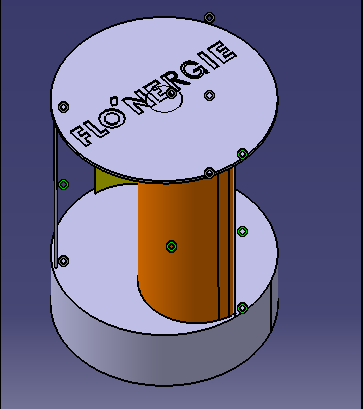 Concept
Nom du produit :  Flo’nergy

Concept : Une batterie portable rechargeable grâce aux énergies renouvelables (vent et eau)

Destiné aux randonneurs et voyageurs
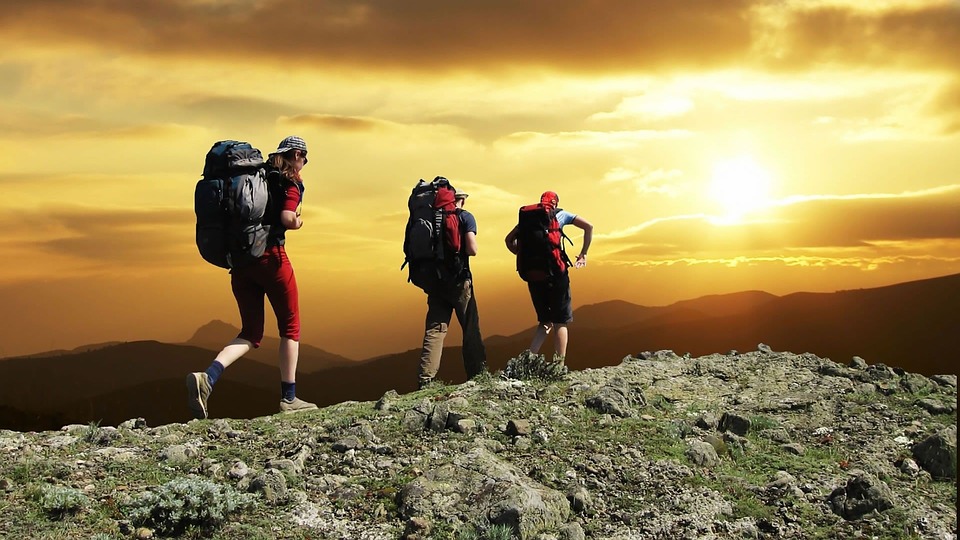 ‹#›
Notre maquette
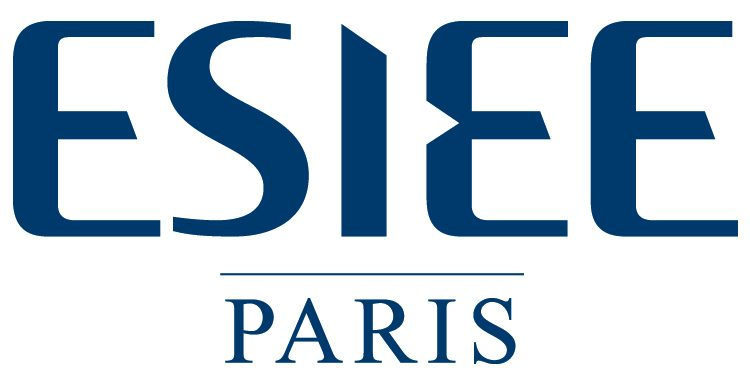 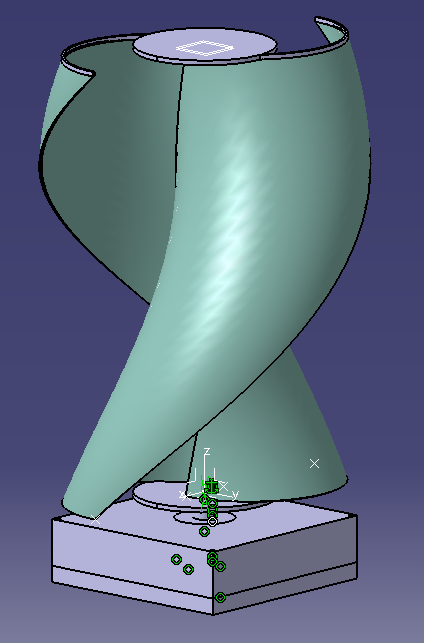 Réalisation de la maquette avec le logiciel CATIA V5 de DASSAULT SYSTEM
‹#›
RÉALISATION DES AUBES
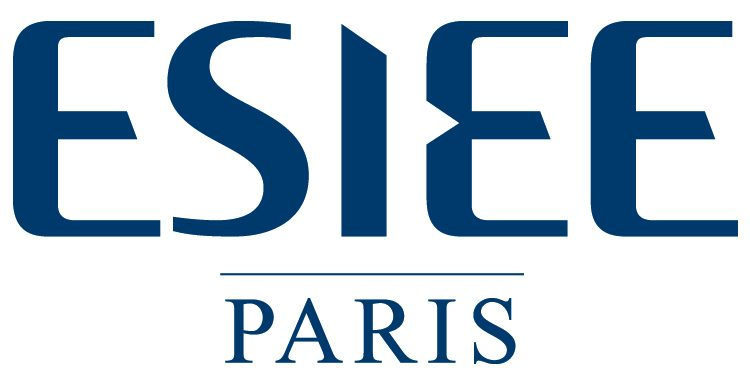 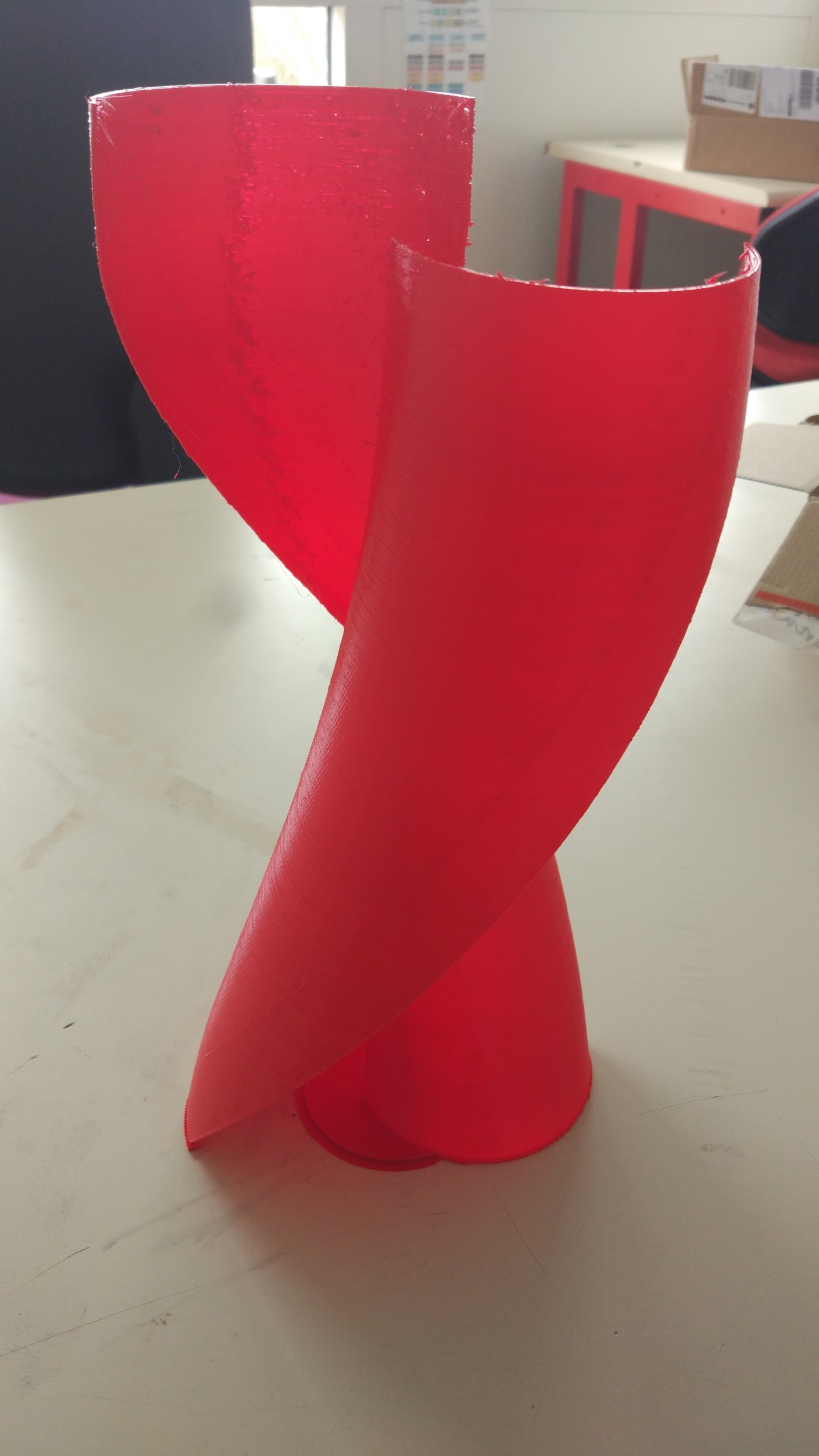 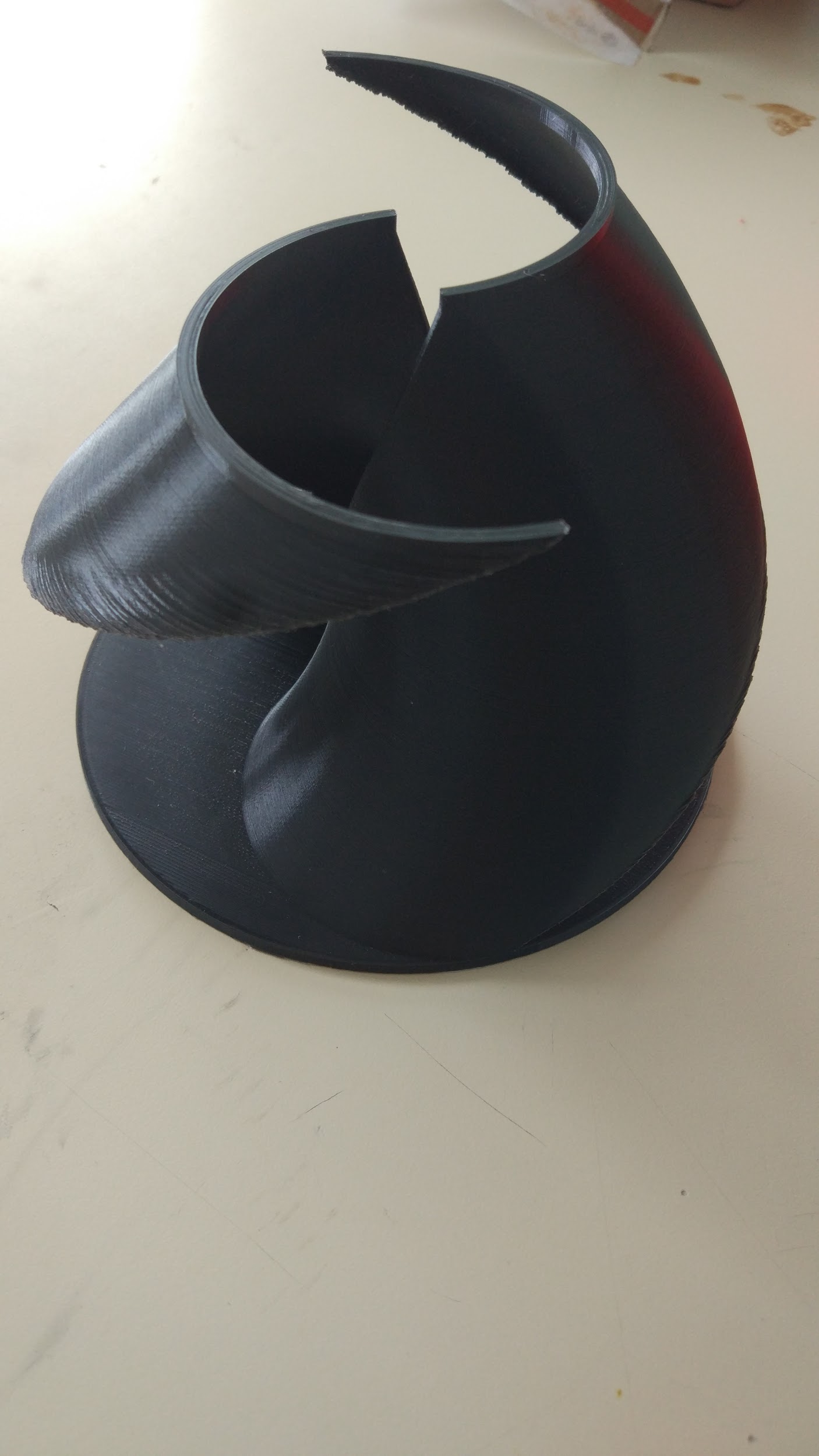 ‹#›
Etude de la demande
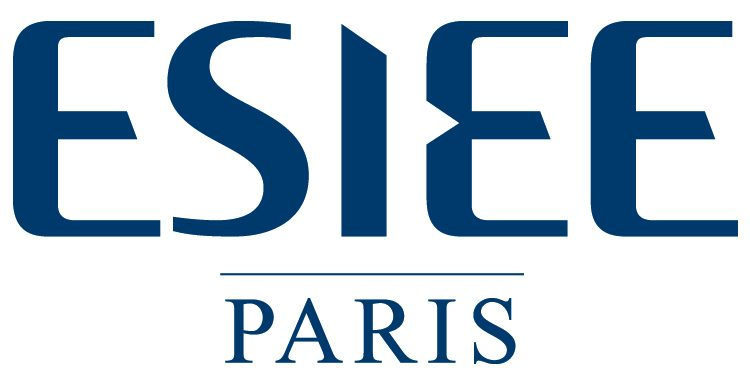 Expansion des ventes de smartphones

Expansion des ventes de batteries externes

Sensibilisation des consommateurs à l’environnement
‹#›
Analyse de l’offre
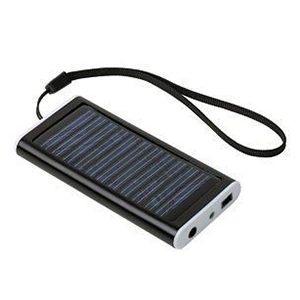 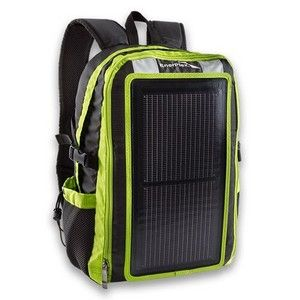 Batteries portables classiques 
Sacs à dos avec panneaux solaires
Chargeurs solaires
Etc ...
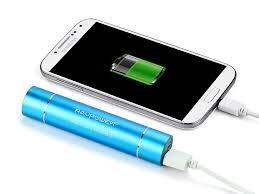 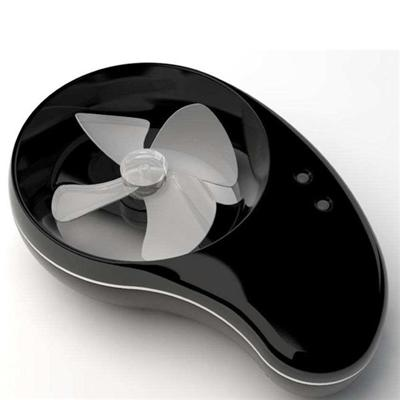 ‹#›
Notre seul concurrent direct
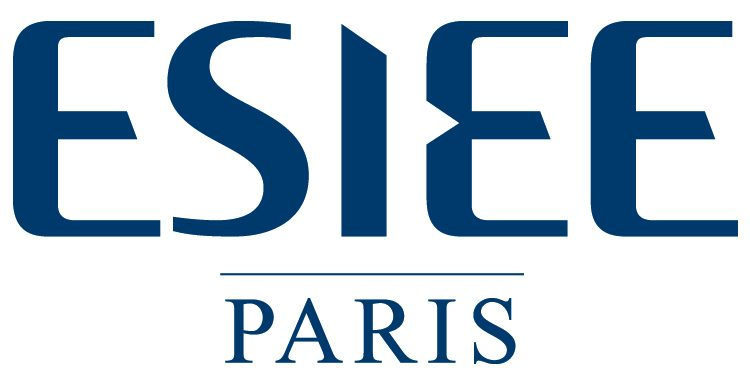 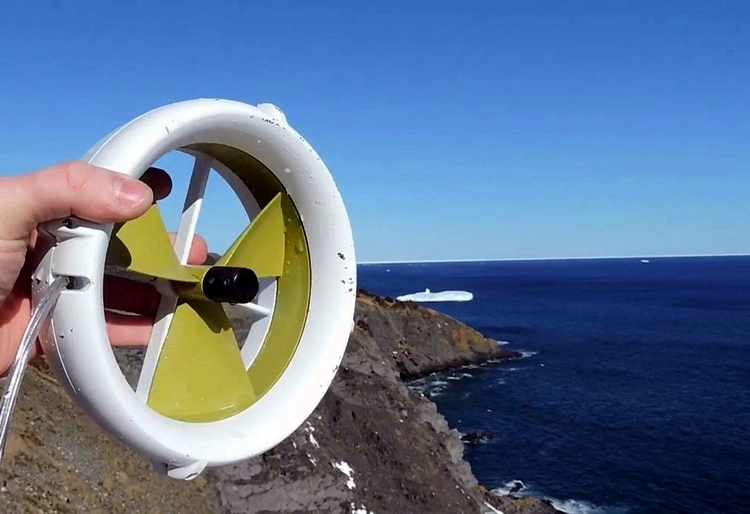 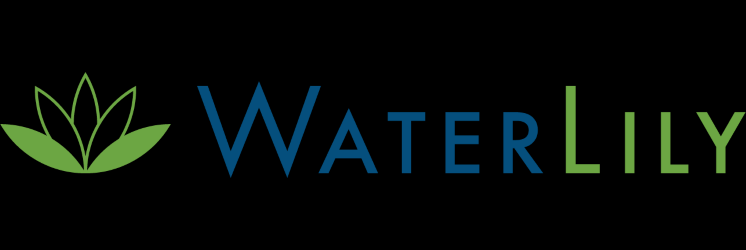 8
[Speaker Notes: Louis]
Bilan budgétaire
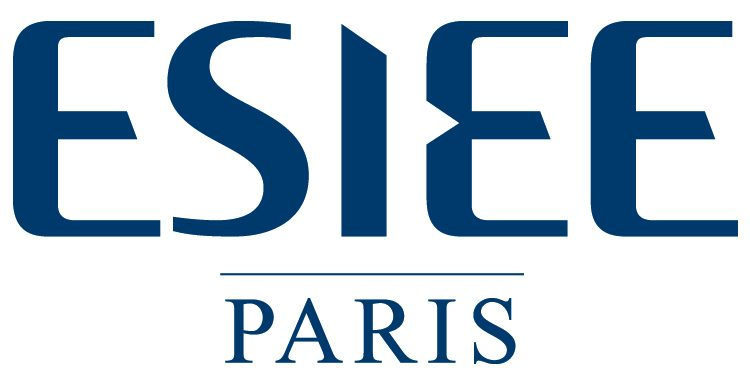 ‹#›
Perspectives d’avenir
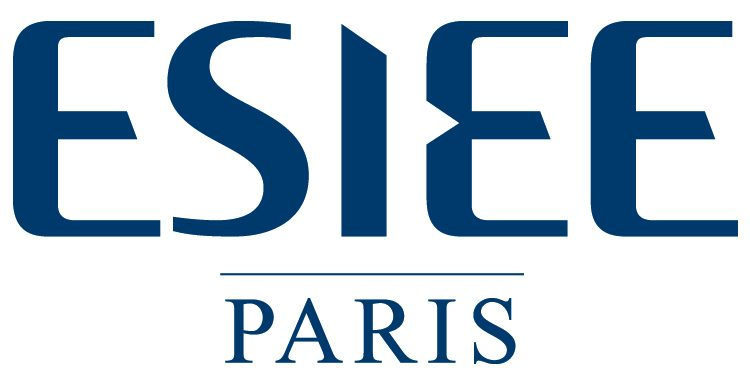 Technique
Finir nos recherches
Amélioration du prototype 
Test en laboratoire 
Test en CAO
Management et commerciale 
Participation à d’autres concours
Chercher des financements
Industrialisation de notre produit
‹#›
[Speaker Notes: Louis]
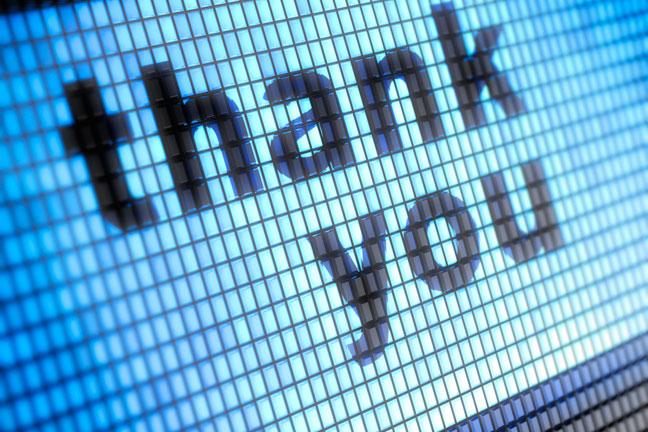 ‹#›